1
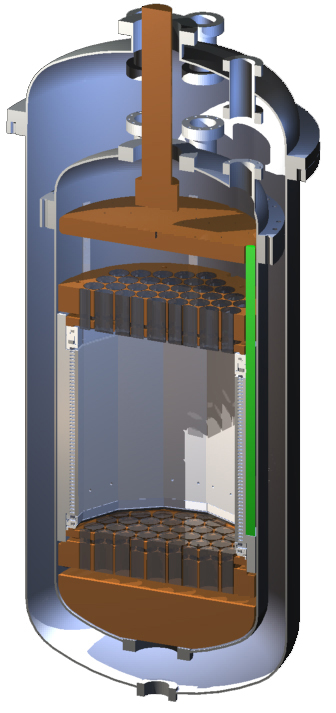 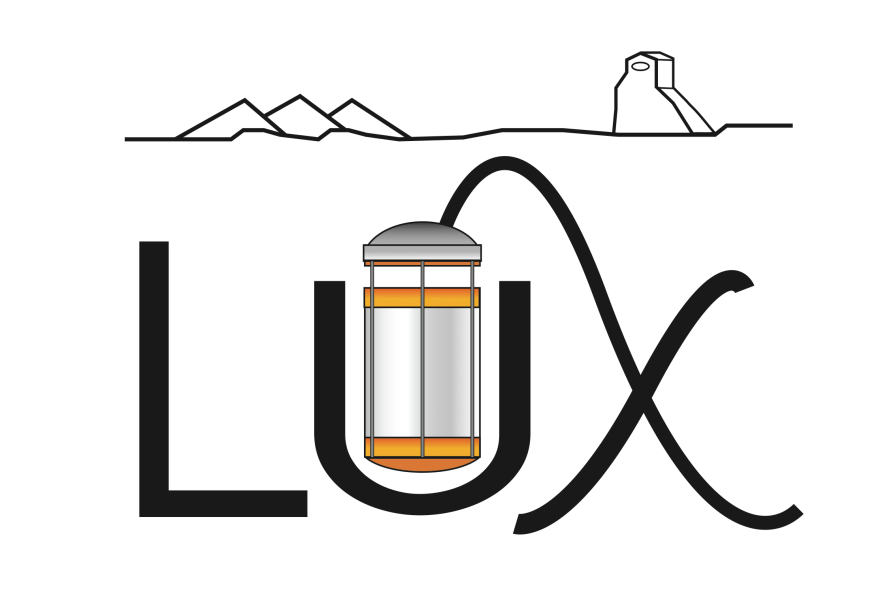 Evidence and Motivation
Dual-phase Noble Liquid Detectors
Initial Work
Evidence for Dark Matter
2
Astronomical Evidence
Galaxy Cluster masses
Galaxy rotation curves
Gravitational lensing
Cosmological Evidence
Cosmic Microwave Background (CMB)
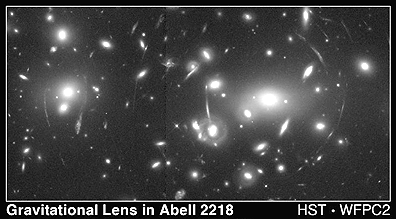 Want to find direct evidence, measure local dark matter in the Galaxy
Properties of Dark Matter
3
Main properties:
Interact “weakly” with ordinary matter
Electromagnetically neutral
Massive
Stable
Candidates:
MACHOs 
Massive Compact Halo Objects
WIMPs
Weakly Interacting Massive Particles
Other Particles
Direct Detection
4
Look for interaction in detector material
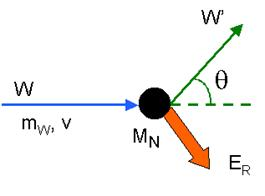 Signal
Nuclear recoil from WIMP collision
Gives ionisation, scintillation and phonons.
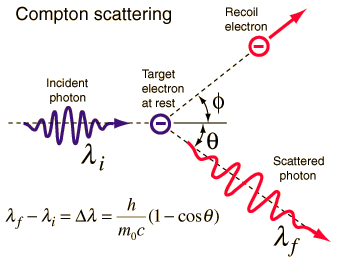 Background
Other nuclear recoils
Electron recoils
Two-Phase Noble Liquid Detectors
5
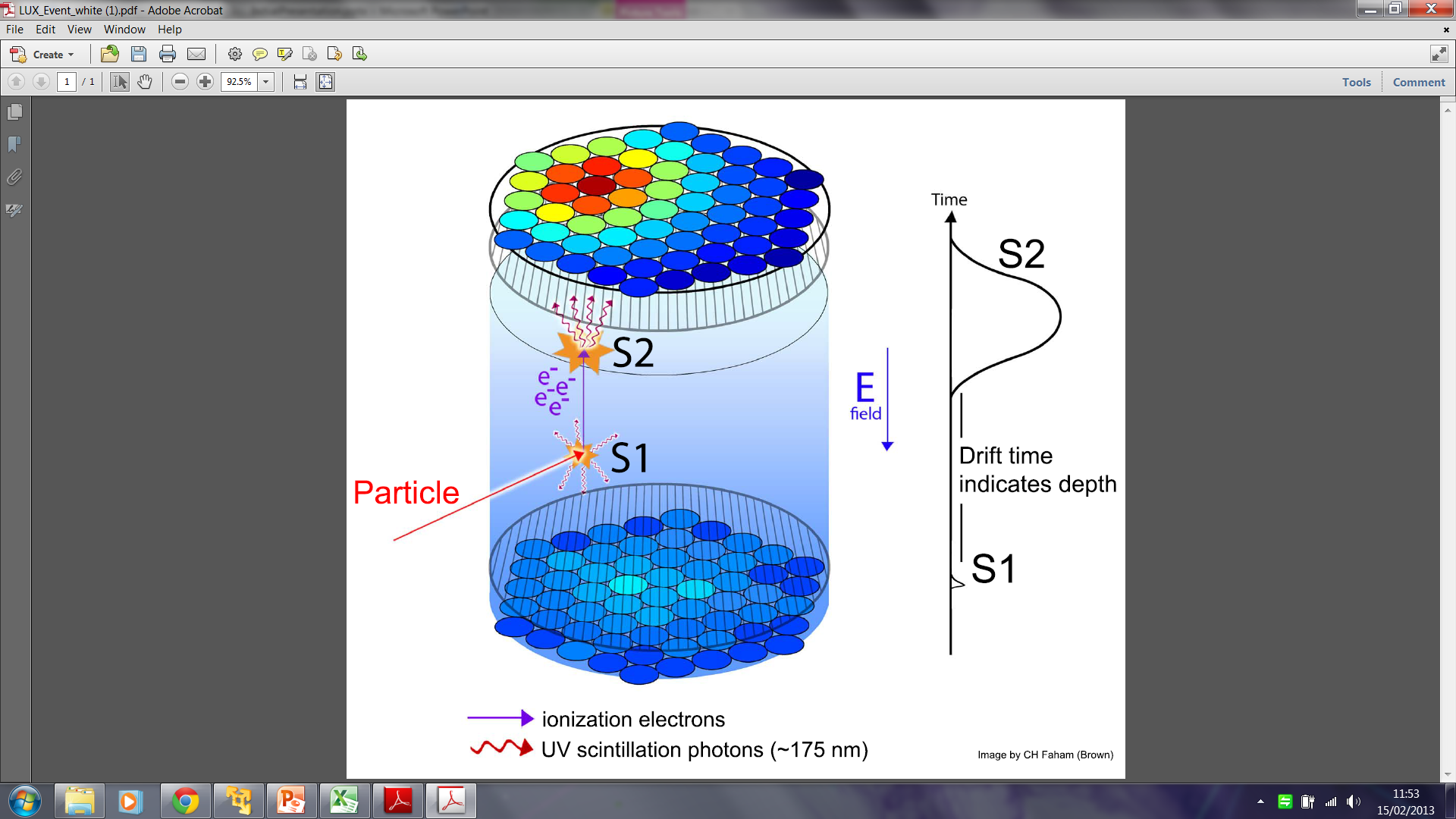 Discriminate electron recoils
Different amounts of ionisation and scintillation 
Other recoils look like signal
Need to minimise radioactivity
LUX Experiment
6
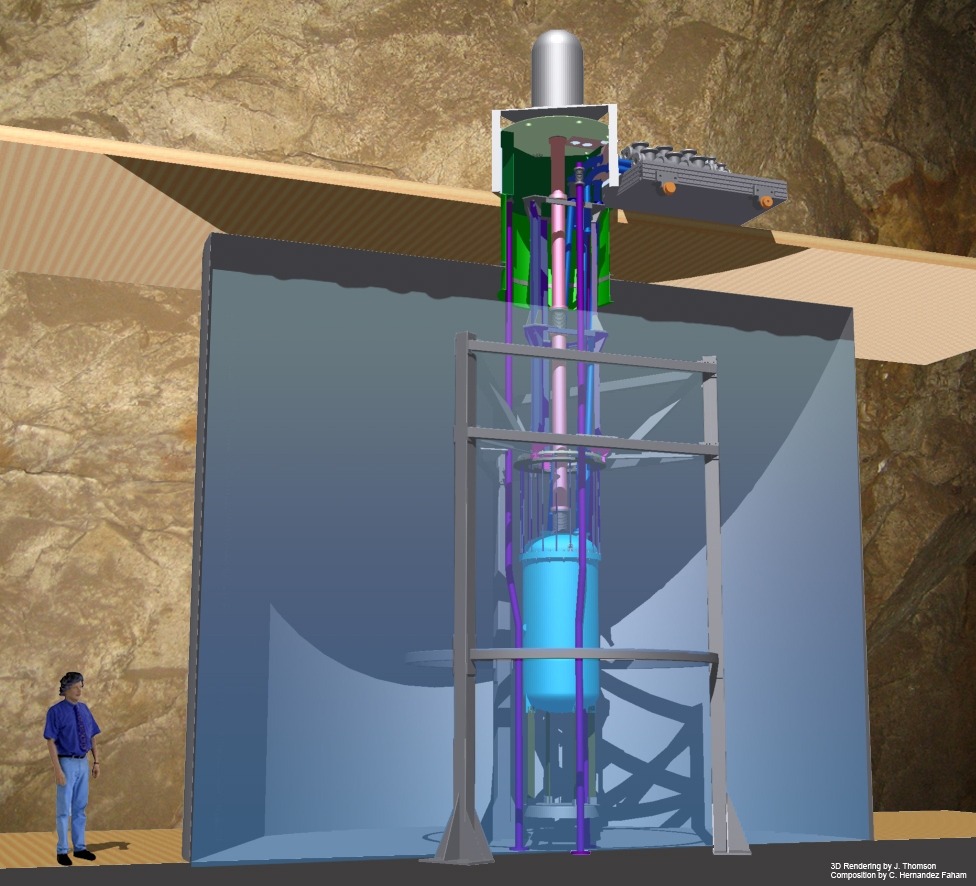 Large Underground Xenon
370 kg with 100-150 kg fiducial mass (self-shielding)
Two arrays of 61 PMTs
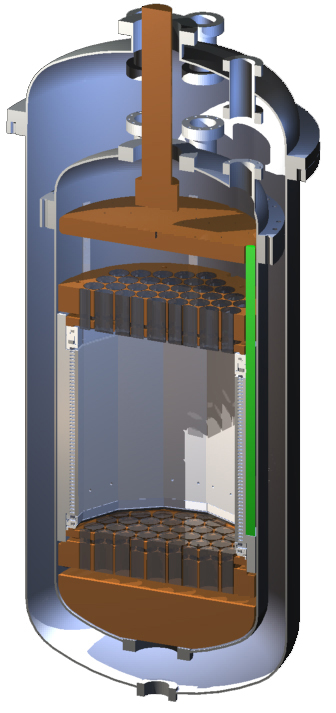 HV Feedthrough
Cryostats
PMTs
My involvement
Data analysis
Simulation
Operations support
LXe
Recirculation and Heat Exchanger
LZ Experiment
7
LUX-ZEPLIN 
Combination of LUX and ZEPLIN collaborations
Builds on previous LUX and ZEPLIN technology 
Same site – use previous infrastructure
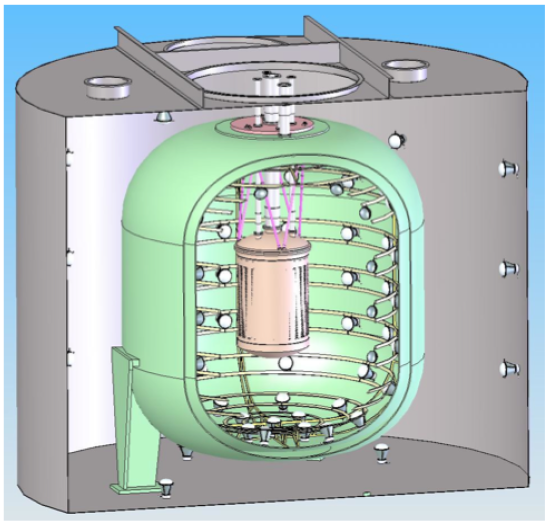 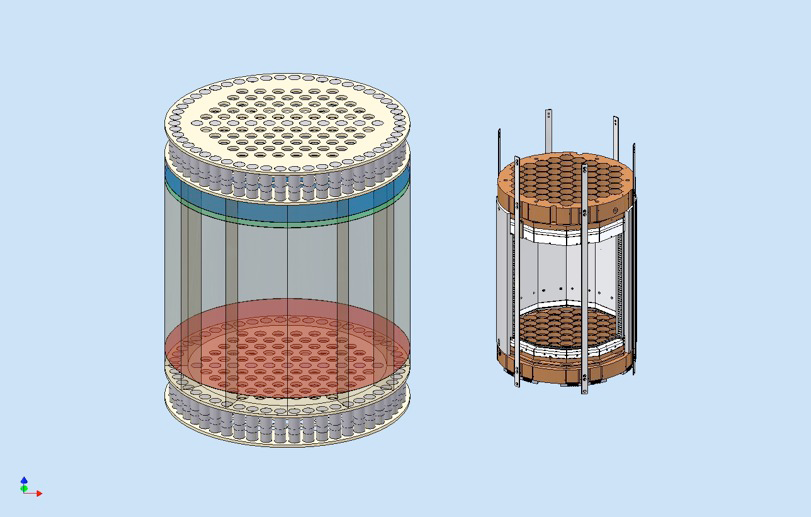 LUX
LZ
120 cm
49 cm
Working on R & D
Use two-phase xenon chamber at Imperial
Electroluminescence Studies
8
Design work for LZ
ZEPLIN-III achieved a high signal discrimination
Was this due to the high field, or an effect of the geometry?
Simulated scenarios
LUX Grid
ZEPLIN-III
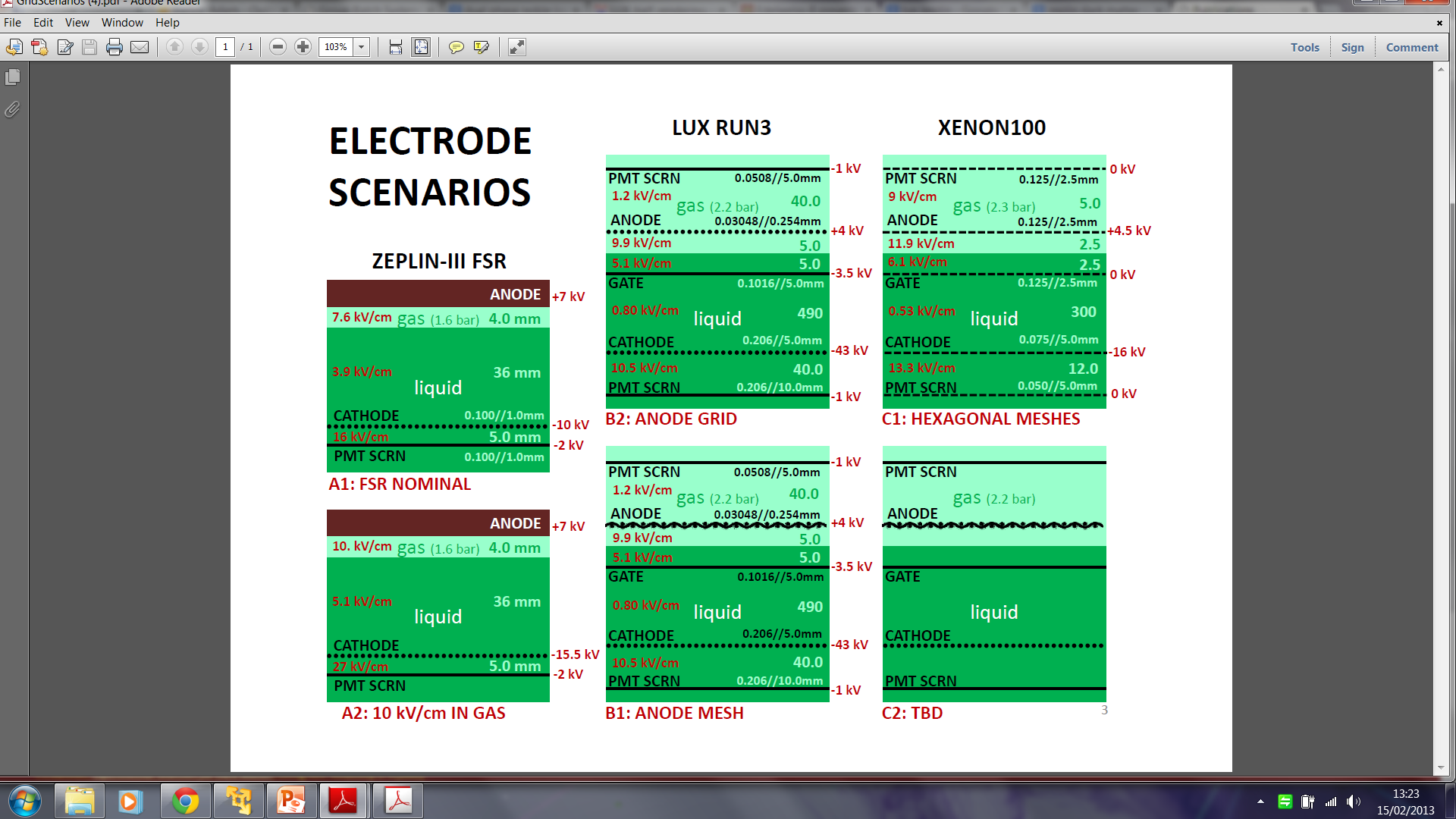 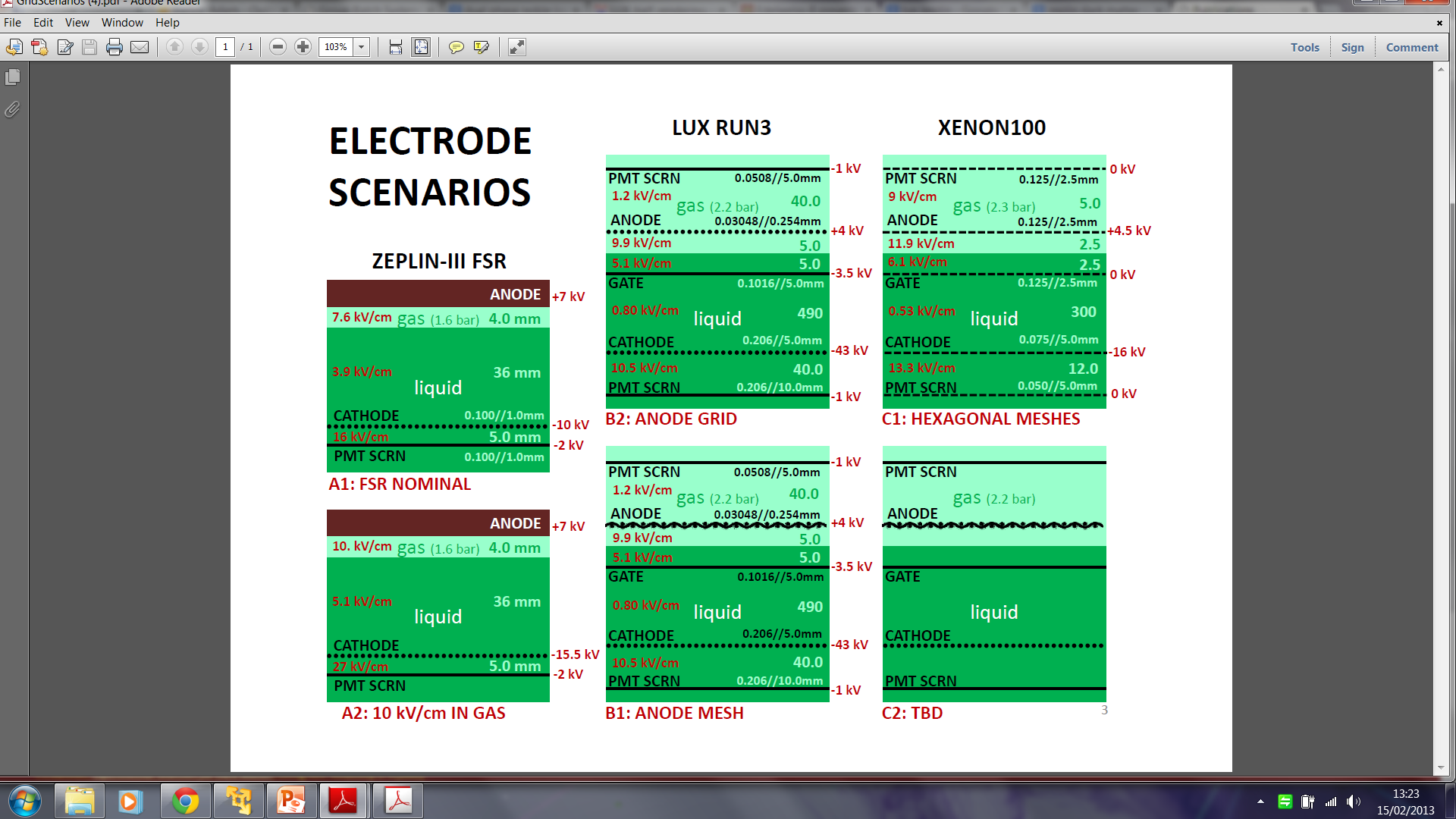 Method
9
Anode Grid
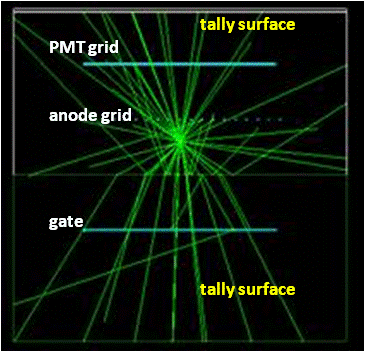 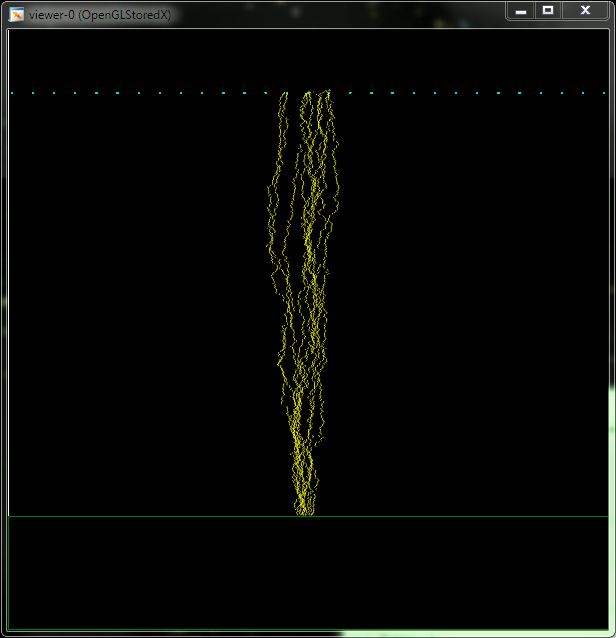 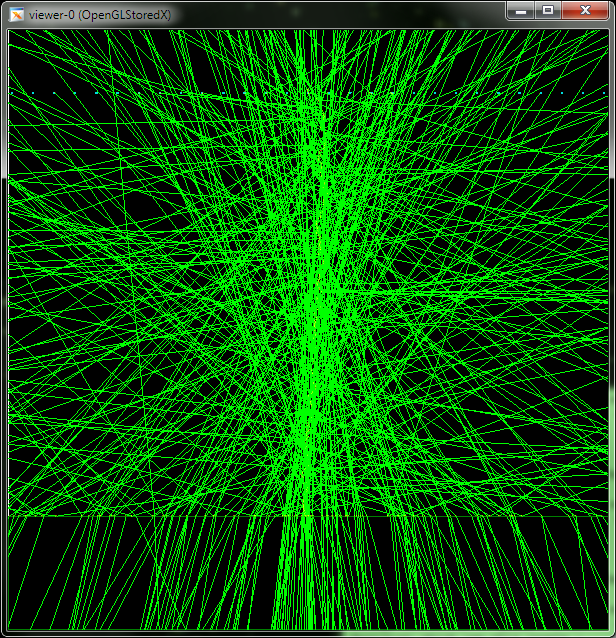 Gas
Liquid
Count photons and 
      find variance
Propagation
Photon emissions
Results
10
LUX Grid
ZEPLIN-III
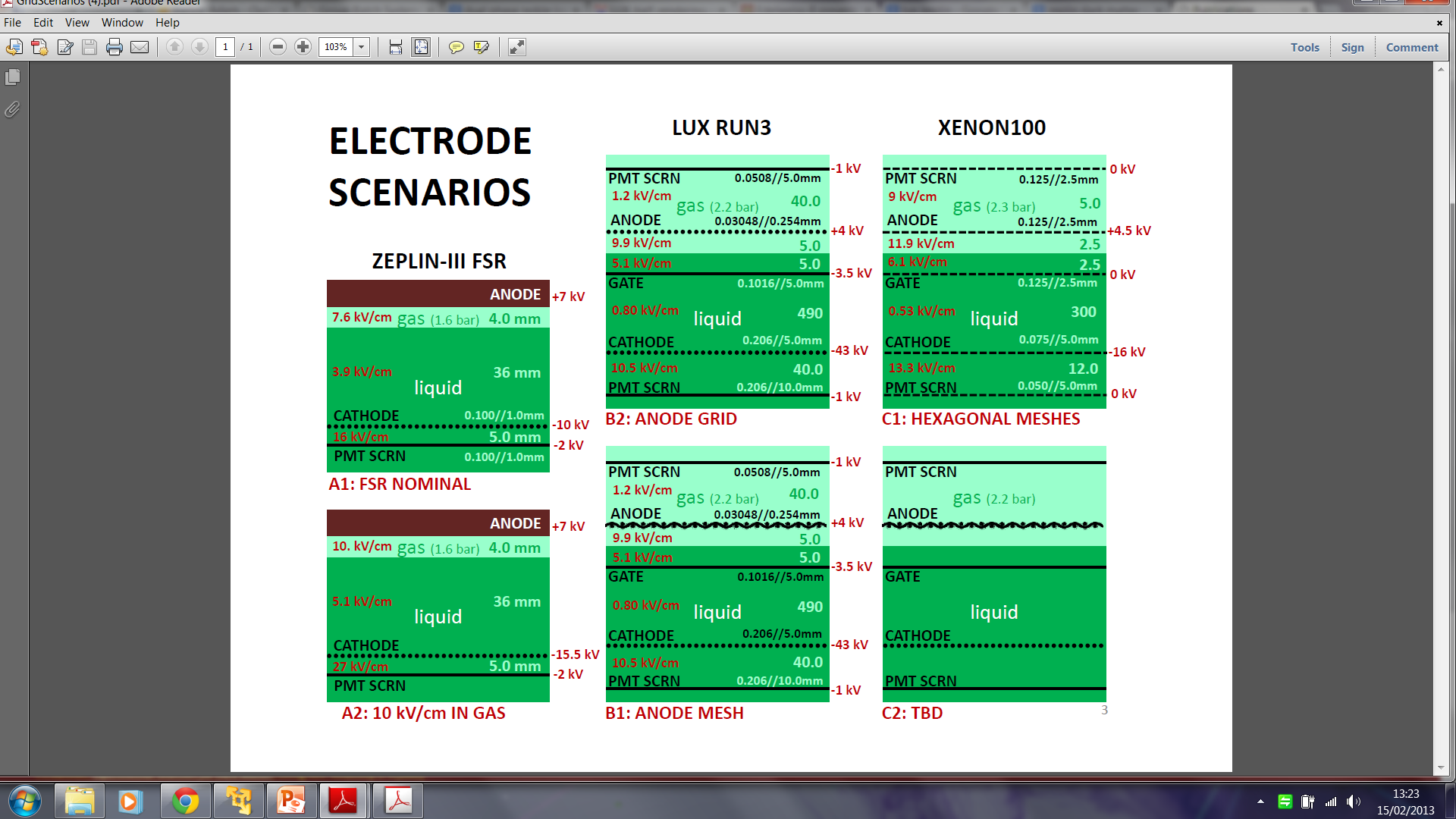 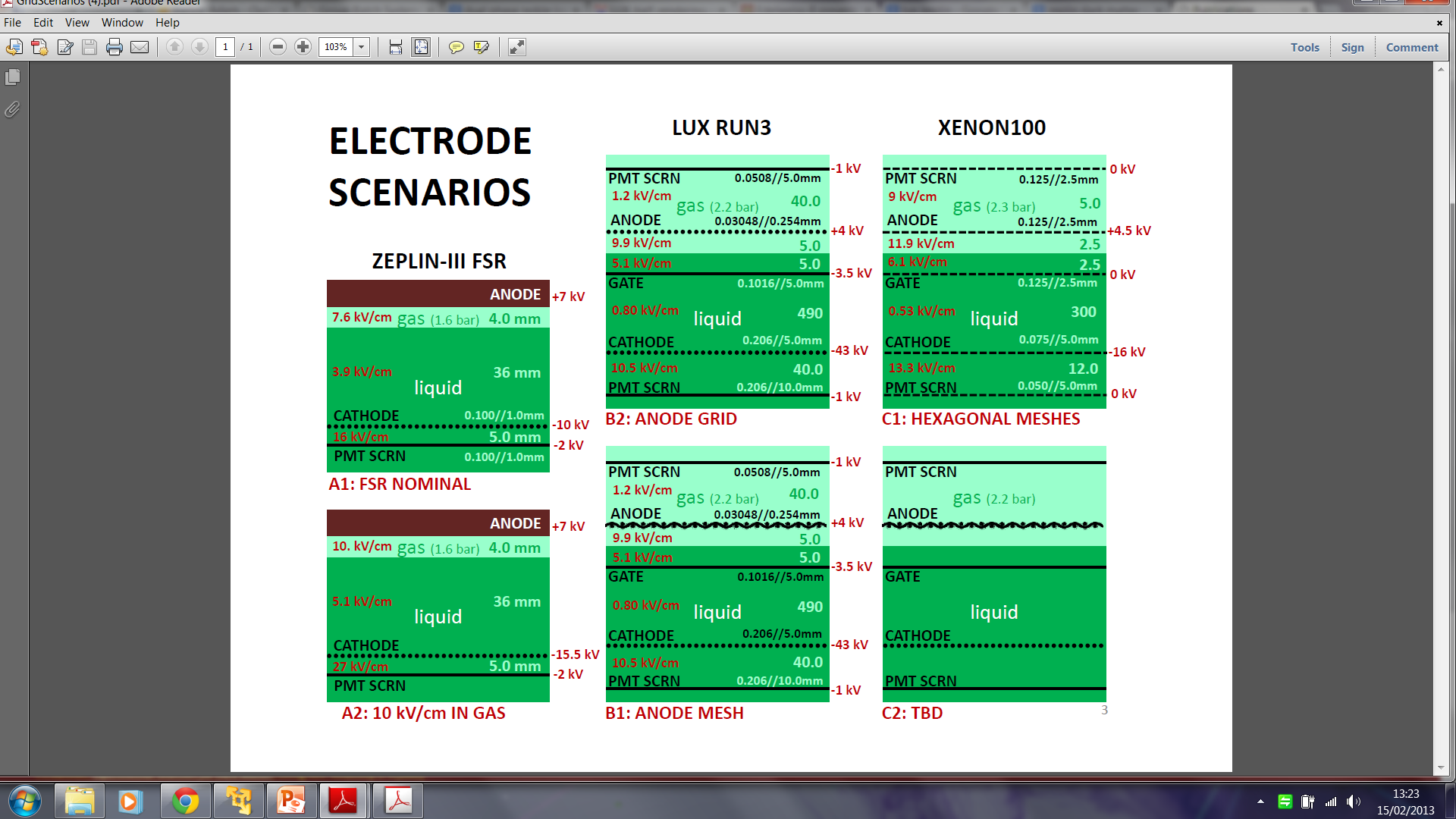 Total Variance = 2.49%
Variance for each PMT array was similar to ZEPLIN-III
Two PMT arrays improved it
Total Variance = 5.72 %
Conclusions
11
Electroluminescence studies:
Anode grid does not spoil resolution
Two PMT arrays improves resolution
LUX is filled – now turning on
LZ currently being designed
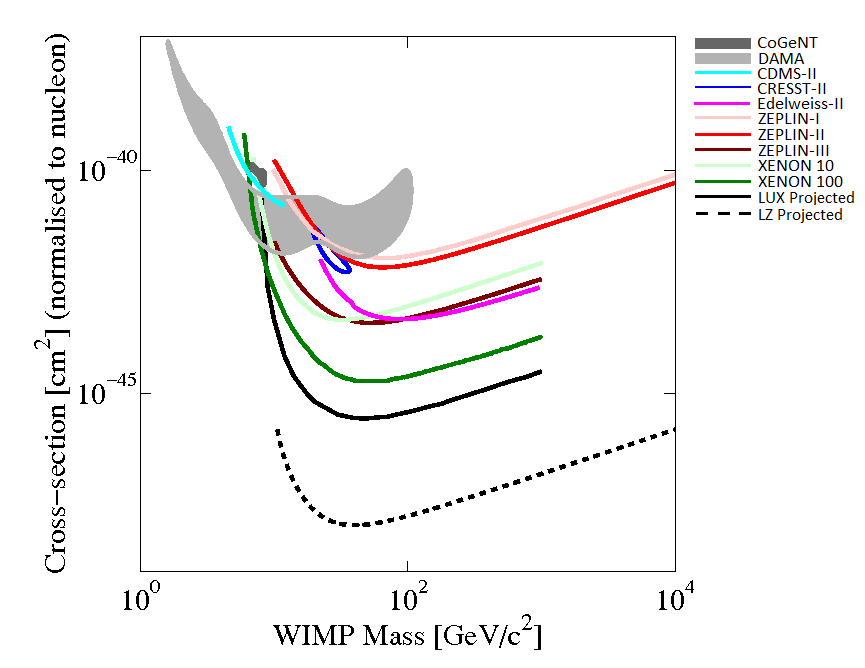 Cross-section [cm2] 
(normalised to nucleon)
WIMP Mass [GeV/c2]
Backup Slides
12
Electroluminescence Studies
13
Garfield++
Calculates electric fields
Magboltz for properties of the gas
Drifts electrons through the chamber
Drift lines for wire grid
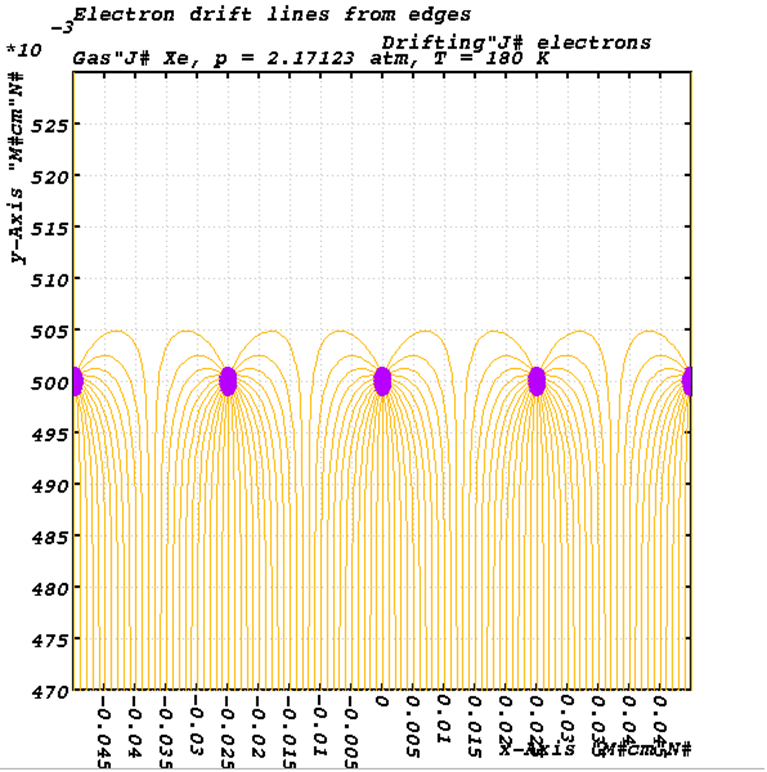 Results
14
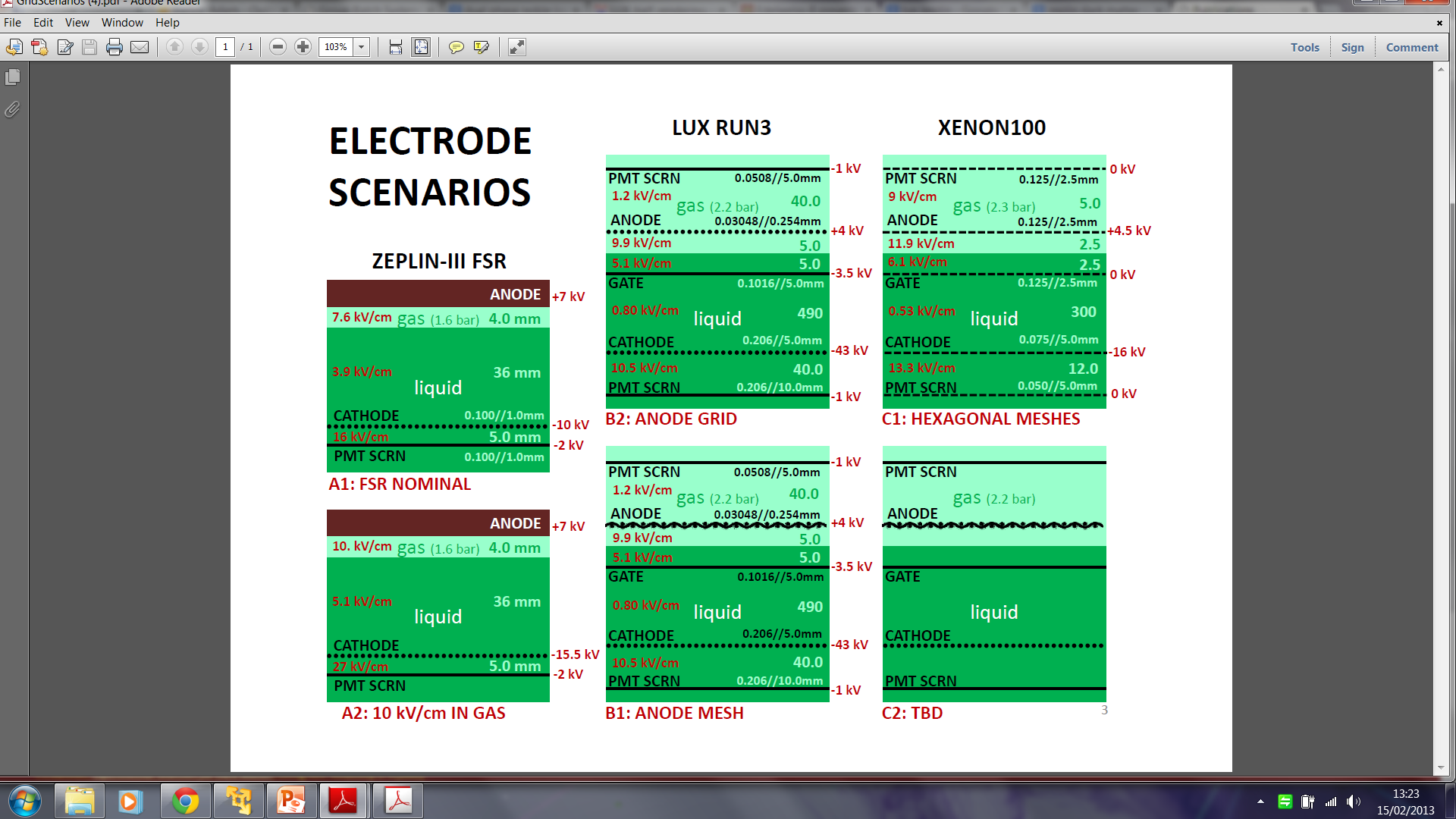 ZEPLIN-III geometry
30% reflectivity from copper anode
Variance after Propagation
Variance at Production
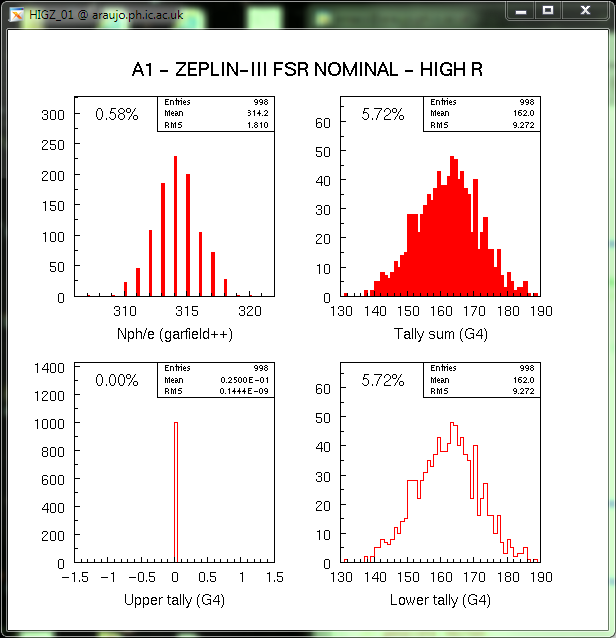 Number of Events
Photons at Bottom Tally
Photons Emitted
Results
15
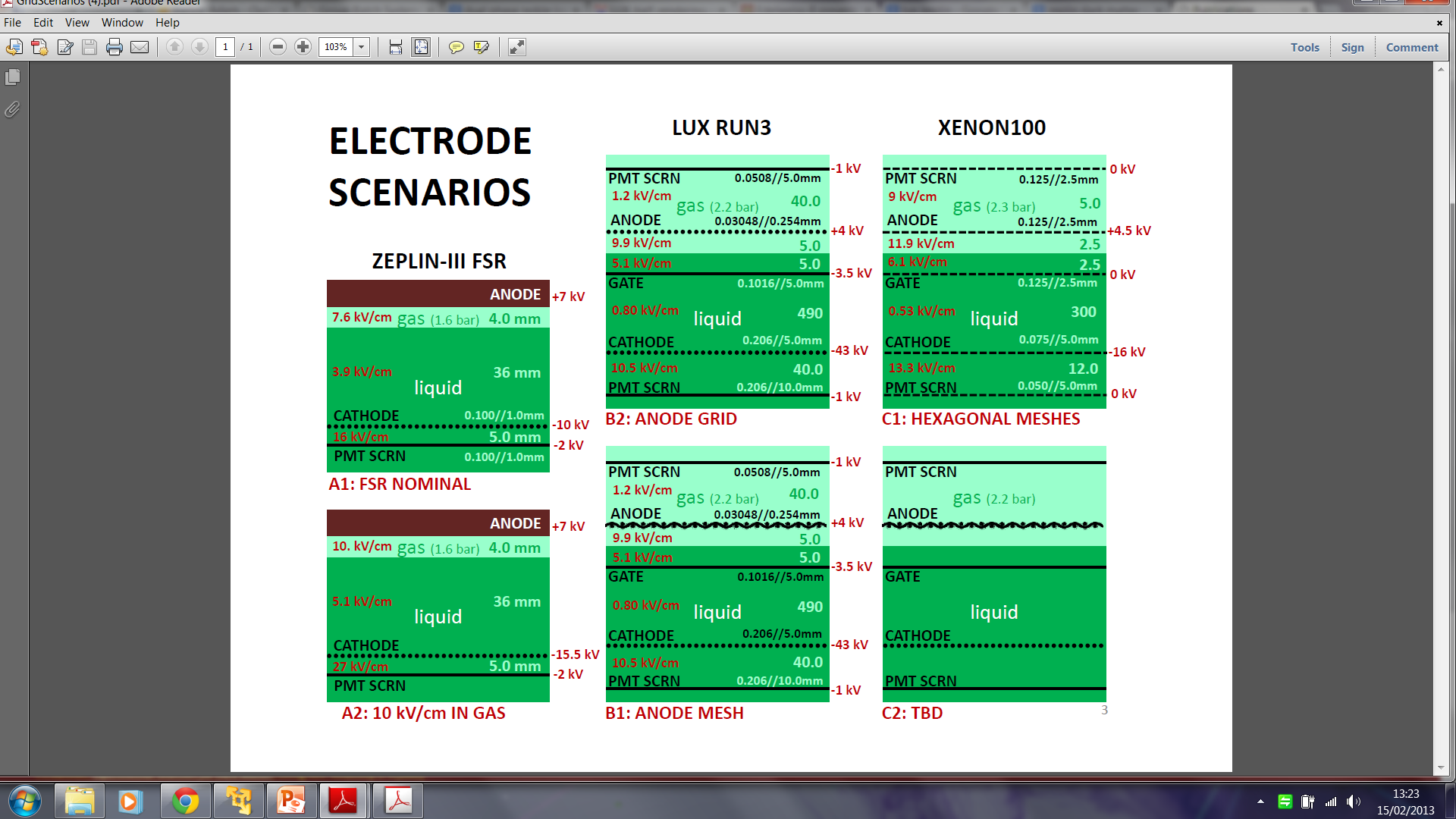 LUX geometry with wire grid
25% reflectivity from the steel wires
Variance after Propagation
Variance at Production
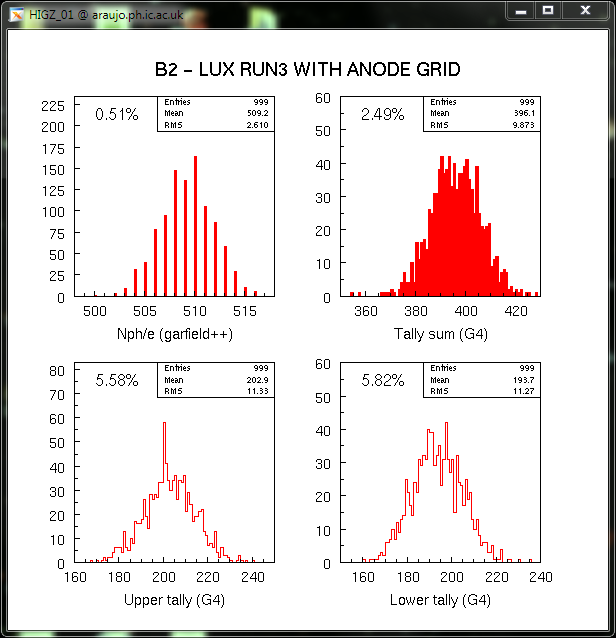 Number of Events
Total Photon Tally
Photons Emitted
Results
16
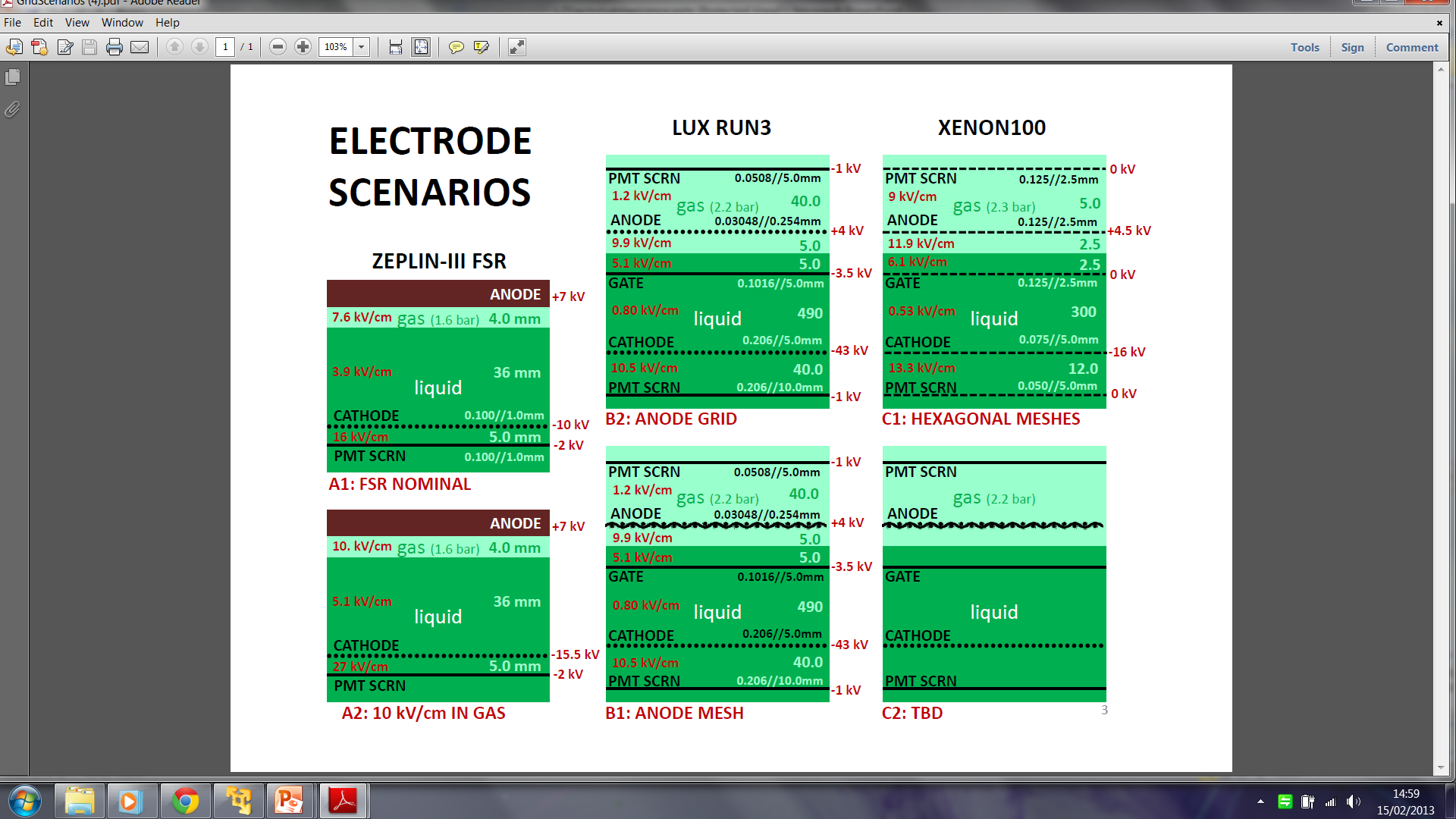 LUX geometry with wire mesh
25% reflectivity from the steel wires
Variance after Propagation
Variance at Production
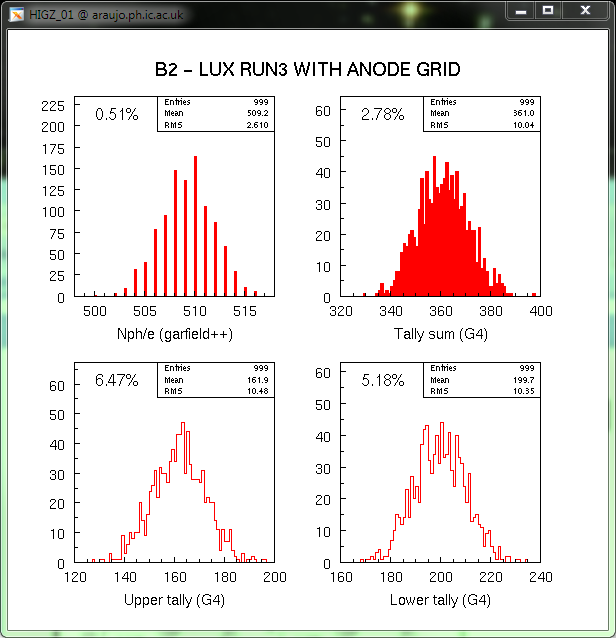 Number of Events
Total Photon Tally
Photons Emitted